Arhitekture hibridnih i el. vozila
Izvori, nosioci i potrošači energije
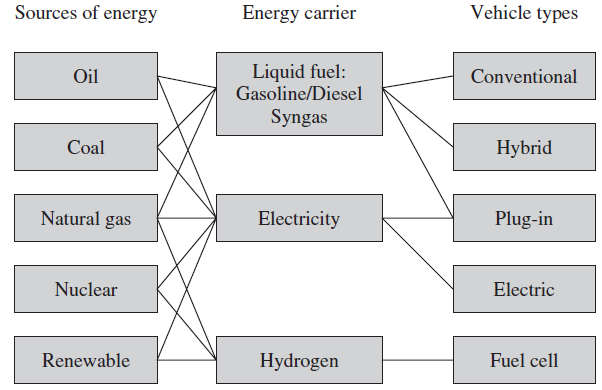 Tip vozila
Nosilac energije
Izvor energije
Bezin,
 dizel i prirodni gas
Nafta
Standardni
Ugalj
Hibridni
Gas
Punivi
Elektricitet
Atomska en.
Električni
Vodonik
Obnovljiva en.
Na gorive ćel.
Porast proizvodnje nafte broja prodatih automobila u svetu
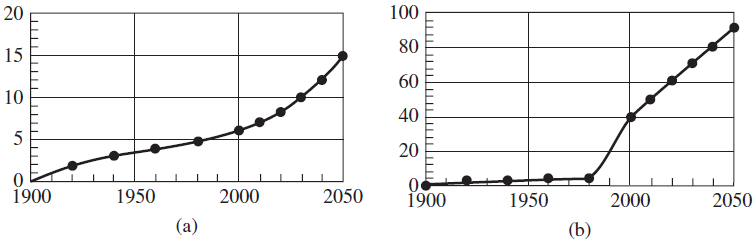 Proizvodnja nafte u milijrdama barela
Broj prodatih automaobila godišnje (u milionima)
Odnos proizvodnje i potreba nafte u svetu
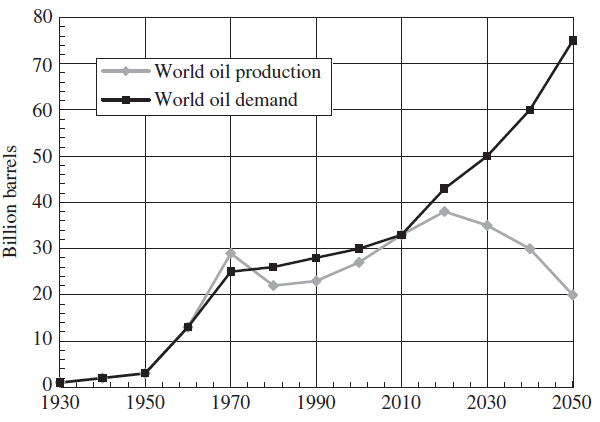 Proizvodnja i potreba (ili procena potrebe) nafte u milijrdama barela u svetu.
Odnos proizvodnje i potreba nafte u svetu
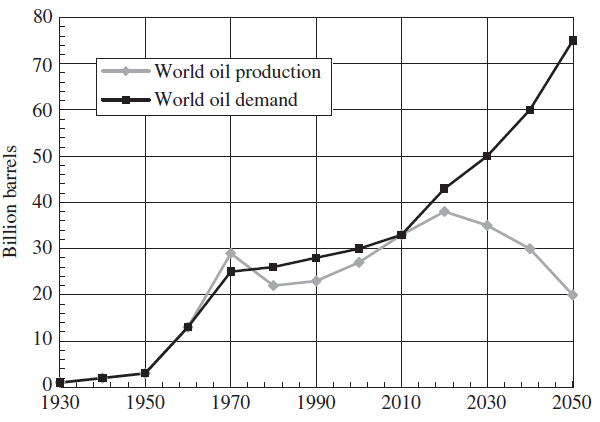 Proizvodnja i potreba (ili procena potrebe) nafte u milijrdama barela u svetu.
CAFE zahtev iz 2009. za SAD
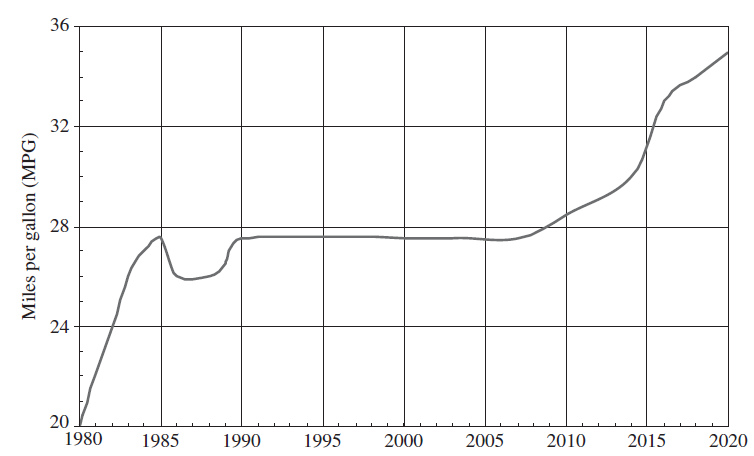 7,8 l/100km
8,8 l/100km
10 l/100km
Zahtevana efikasnost u SAD u miljama po galonu
(za putnička vozila)
Broj modela i prodatih HEV u SAD*
Broj modela	     Broj vozila
2004.		4			88.000
2005.		10			200.000
2006.		18			260.000
2010.		30			500.000
2014.		39			780.000
* Izvor: J. D. Power and Associates
7
Broj prodatih Tojota HEV u SAD*
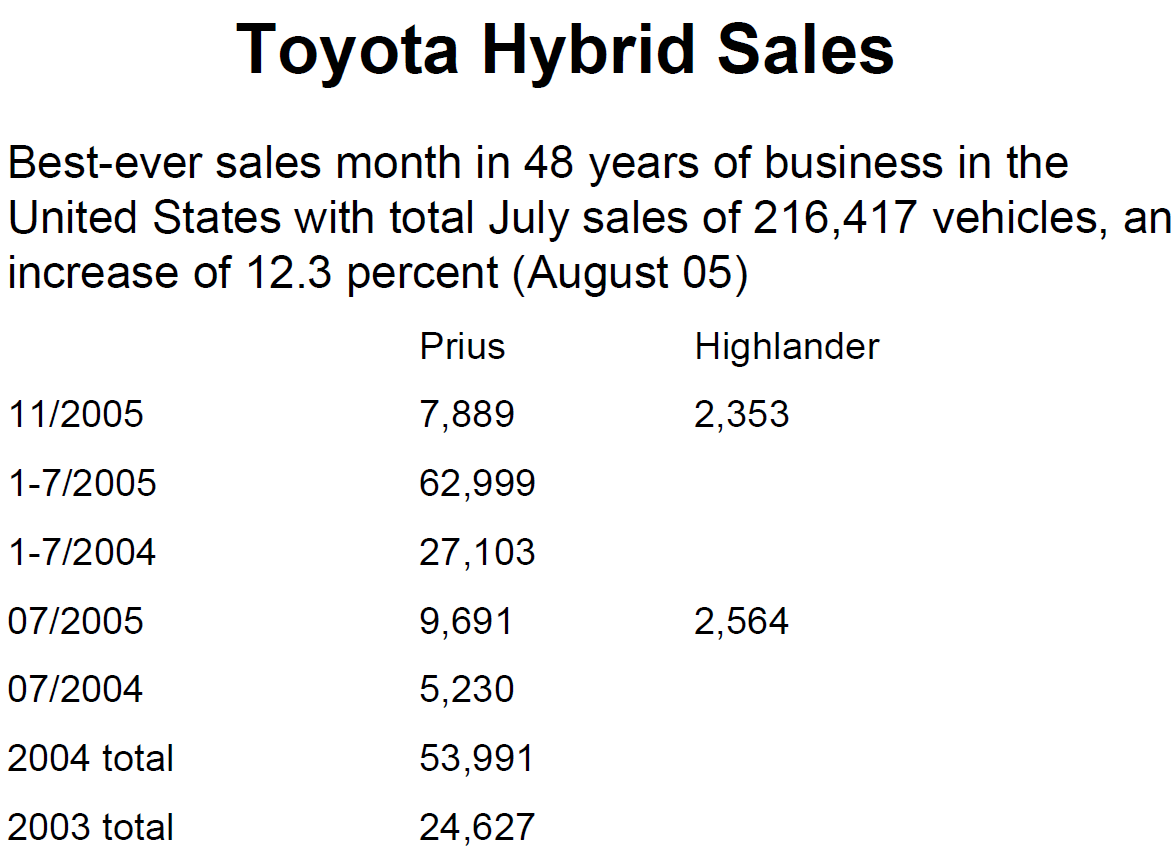 Samo Tojota:
1,52 miliona HEV u 2017.
5,5 mil. cilj za 2030.
8
Procenat HEV
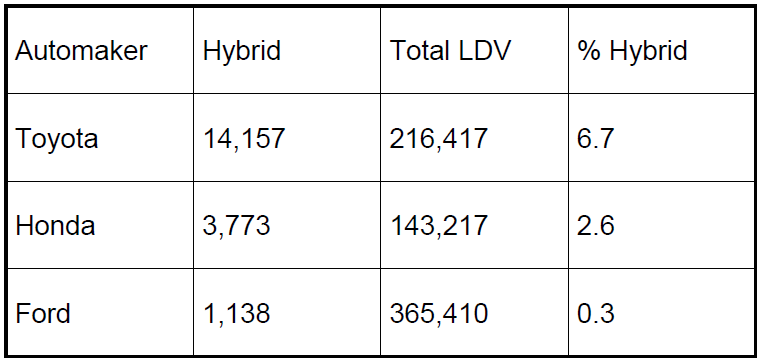 Jula 2005. u SAD          Izvor: J. D. Power and Associates
9
Procenat HEV po modelima
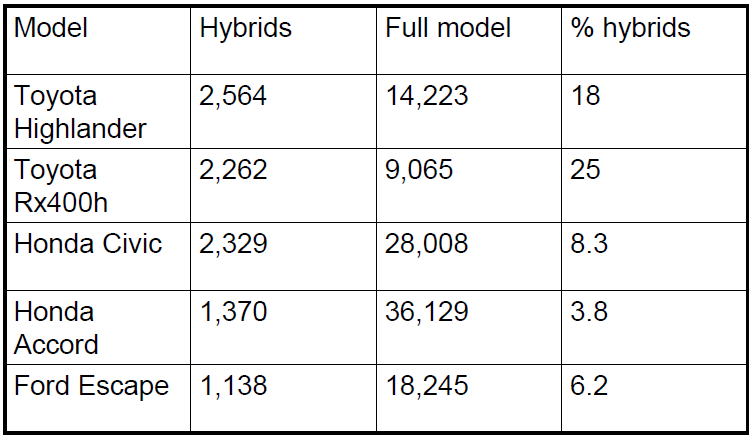 10
Serijski (redni) hibrid
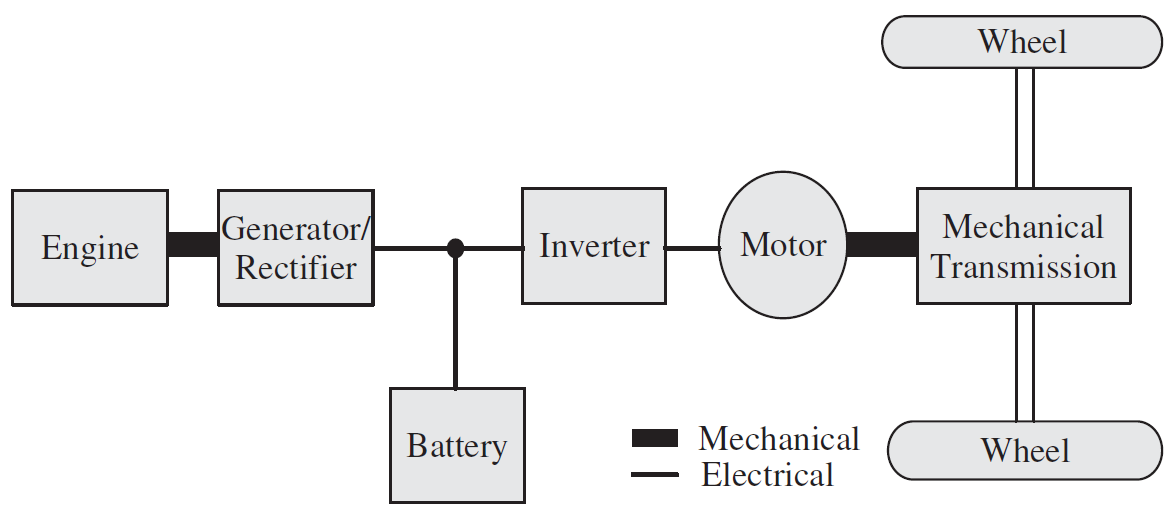 11
Serijski hibrid, jedno rešenje
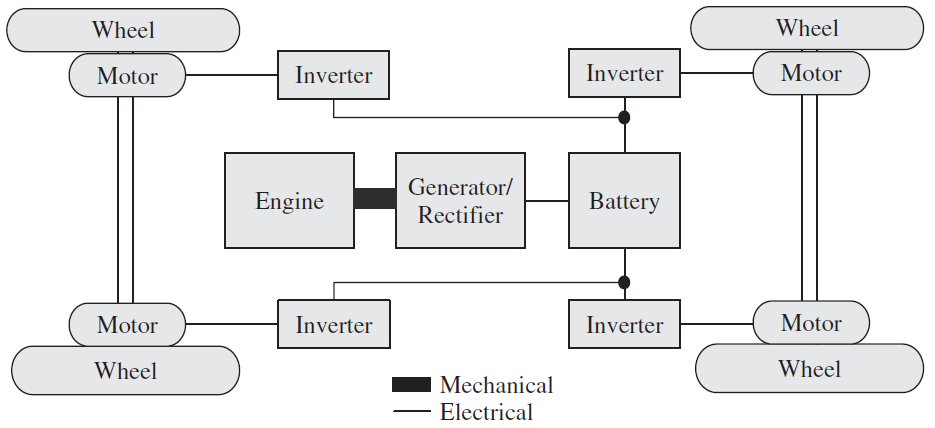 12
Serijski hibrid - PREDNOSTI
Mehanički jednostavna sprega motora
Jednostavno upravljanje
Dobre karakteristike za kraća rastojanja
Naročito u “pođi-stani” uslovima vožnje
Kod duže vožnje, baterija vrlo brzo gubi značaj pa se sva svaga napaja iz generatora
13
Serijski hibrid - NEDOSTACI
Potrebne čak tri pogonske komponente
SUS motor, el. motor i el. generator
El. motor mora da bude dovoljne snage
Dimenzionisan po vršnom opterećenju
Po maksimalnoj snazi i to za dugotrajnu vožnju.
Ipak vozilo većinu vremena zahteva snagu daleko manju od maksimalne
Dvosruka konverzija energije M-El-M
14
Serijski hibrid – Režimi rada
Samo električni pogon
Sva enrgija iz baterije, za mala opterećenja 
Kombinovani pogon SUS+EL.
Za veća opterećenja
Samo SUS
Na dužim relacijama (autoput). Baterija “otkačena”, niti se prazni, niti puni.
Svu energiju daje SUS motor.
15
Serijski hibrid – Režimi rada
Deljena snaga
SUS motor radi, baterija se dopunjuje delom snage, a deo snage ide na kretanje 
Dopunjavanje u mestu
Regenerativno kočenje
Motor radi kao generator, pretvara mehaničku energiju u električnu  i puni bat.
Vozilo koči, srazmerno struju punjenja.
16
Paralelni hibrid
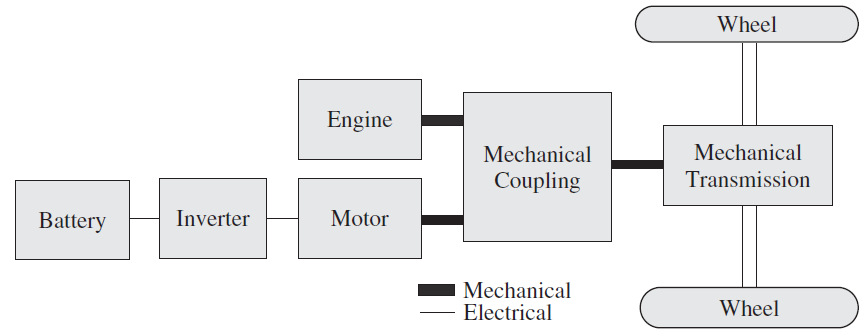 17
Paralelni hibrid - PREDNOSTI
Samo neophodne pogonske komponrnte
SUS motor i jedan el. motor-generator
Ista eleltrična mašina radi obe konverzije
Mogu se koristiti manje snage motora 
Za istu nazivnu snagu automobila mogu se dopunjavati električni i SUS motor
Obično je motor-generator upola nazivne snage, često i slabiji.
18
Paralelni hibrid - NEDOSTACI
Mehanički složena sprega motora
Komplikovano upravljanje
Veliki broj mogućih režima
19
Serijsko-paralelni hibrid
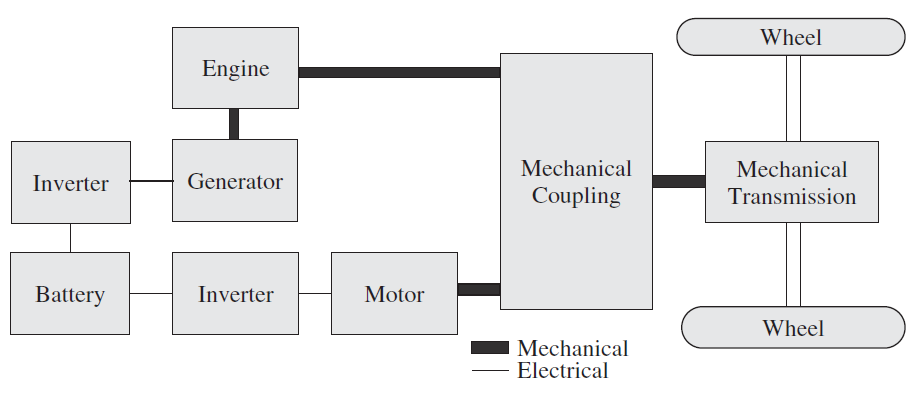 20
Serijsko-paralelni hibrid
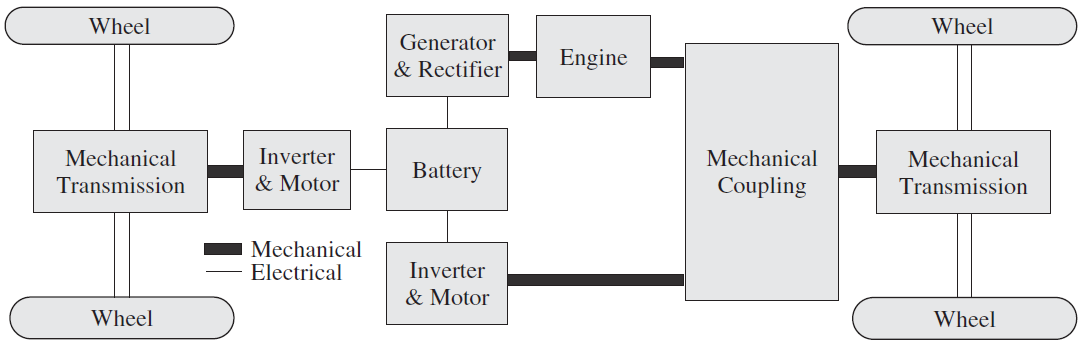 21
Podela hibrida po učešću el. mot.
Mikro-hibridi (start-stop vozila) – HEV
 Delimični hibridi (mild) – mHEV
 Potpuni hibridi (full) – fHEV ili HEV
 Punivi (plug-in) – pHEV 
pHEV-20
pHEV-40 
 Čisto električni – EV
22
Podela hibrida po učešću el. mot.
Podela hibrida po učešću el. mot.
Audi A7 – 2017.
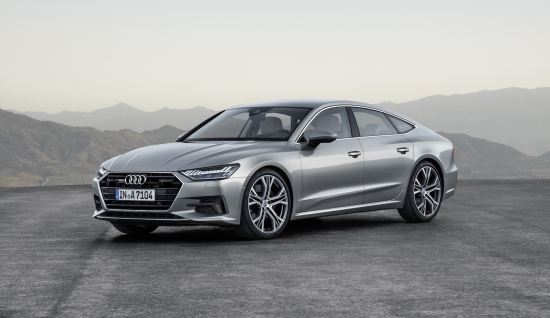 Audi A7 delimični hibrid.
48 V LiJon baterija, 12 kW generator,
Pri krstarenju između 55 i 160km/h pali i gasi motor po potrebi
340 KS, 500Nm V6, 0 do 100 za 5s
Chevy Volt– 2018.